Fossil bone – small vertebral body of ichthyosaur
Whitby, UK  -  Jurassic (~180 M yr)
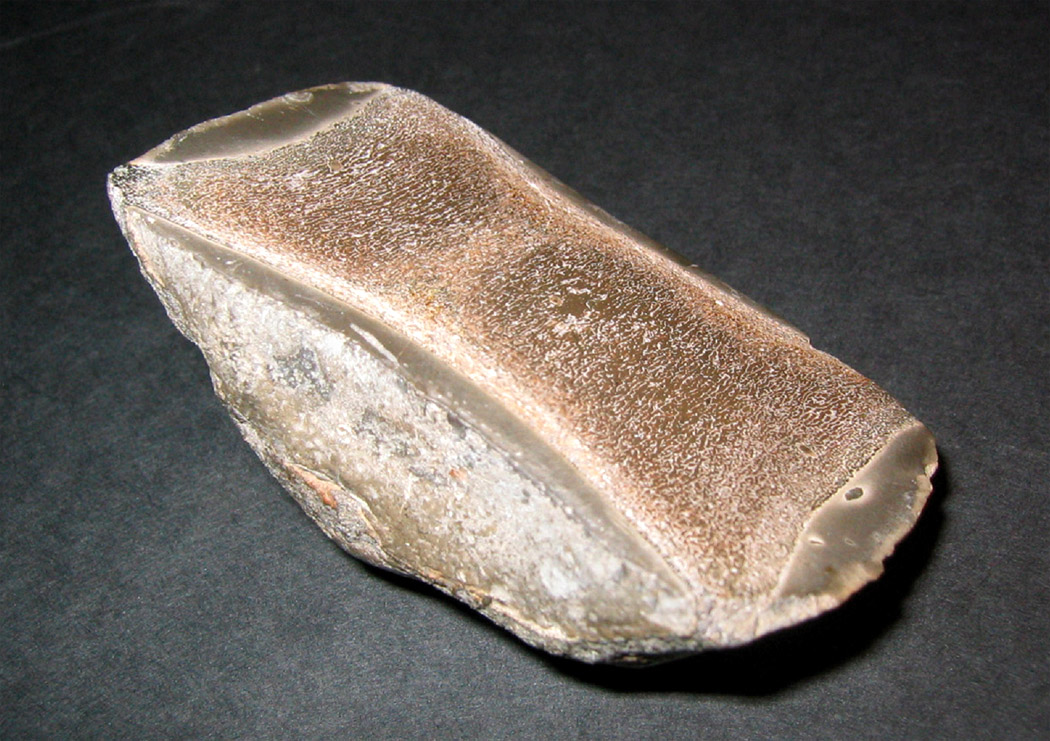 Ichthyosaur vertebra
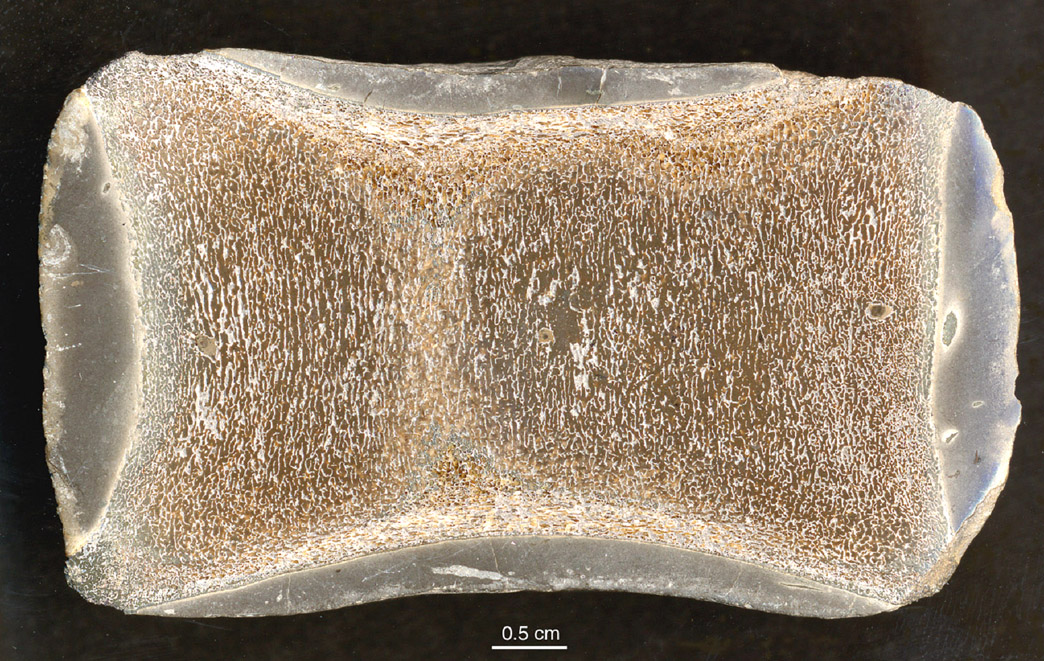 Ichthyosaur vertebra
preservation of trabecular architecture in stone
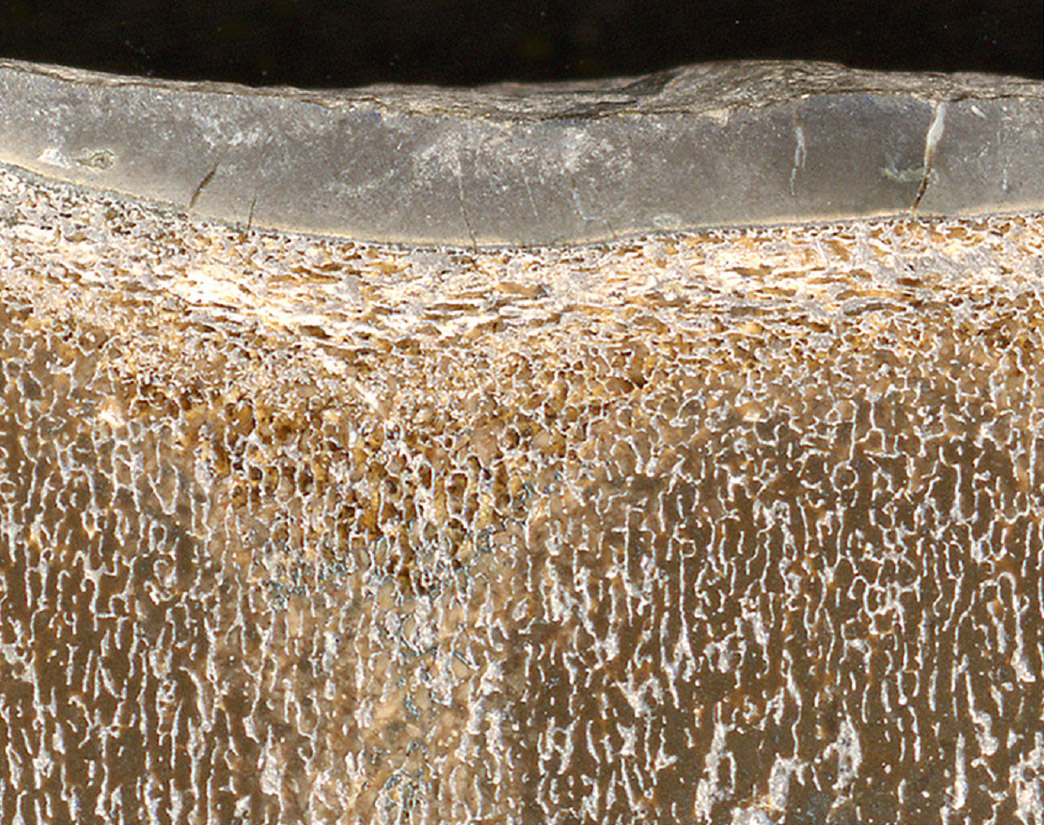